NEMOCI VČEL
Část 1. PARAZITÉ
Kleštík včelí - Varroa destructor
Někdy také Kleštík zhoubný
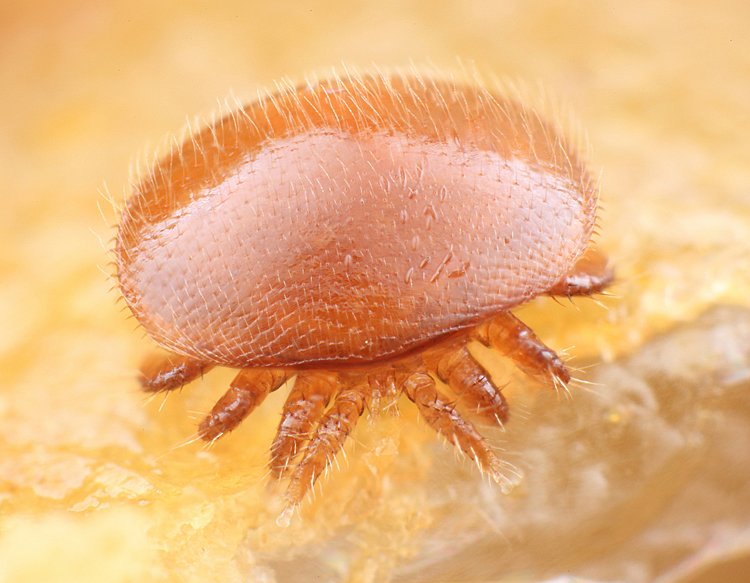 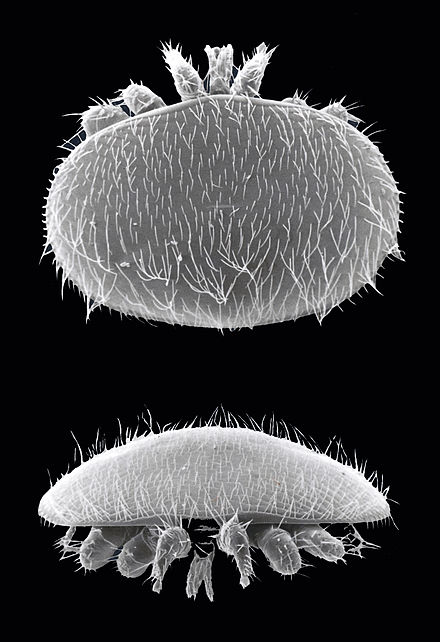 ŠÍŘENÍ KLEŠTÍKA
Původní oblastí výskytu byla východní ASIE
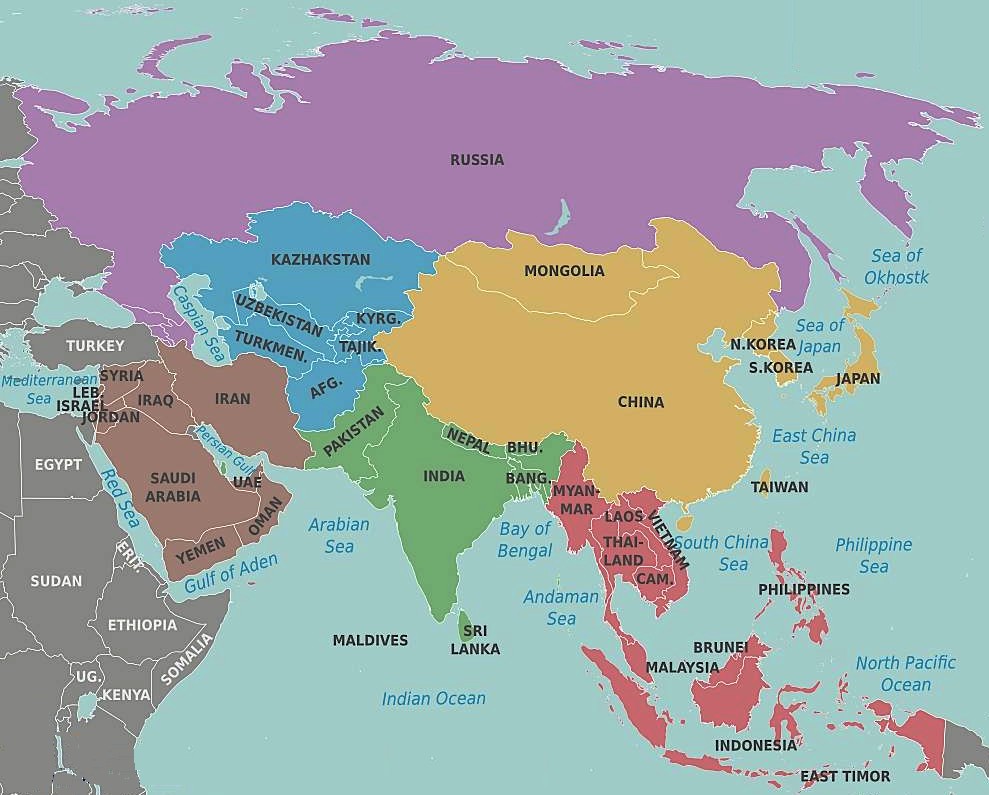 Původním hostitelem byla včela východní
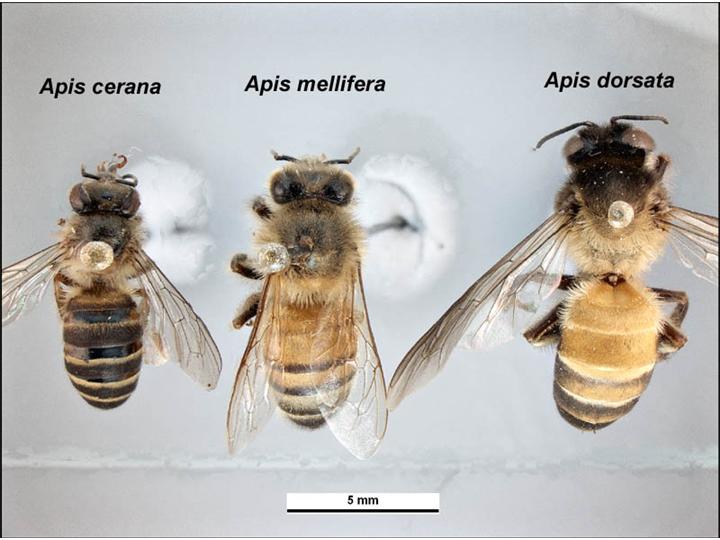 JAK RYCHLE SE POHYBUJE?
JAK DOPUTOVAL KLEŠTÍK DO EVROPY?
VLAKEM – TRANSSIBIŘSKOU MAGISTRÁLOU
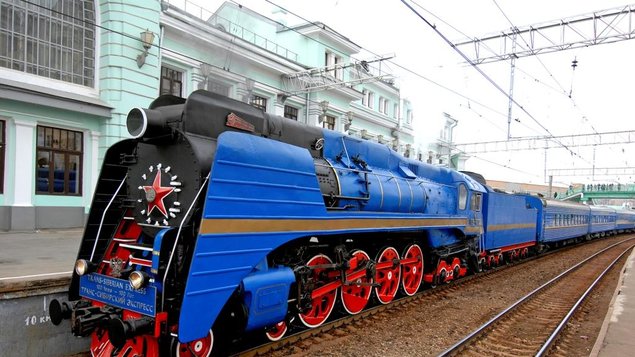 RYCHLOST A ZPŮSOB  ŠÍŘENÍ
PRODEJEM VČELSTEV A MATEK
1950	severní Čína
1960	dálný východ dnešní Ruské federace
1976	Maďarsko
1977	SRN
1981	Česko – okres Ústí nad Orlicí
1982	Francie
ČERNÝ PASAŽÉR
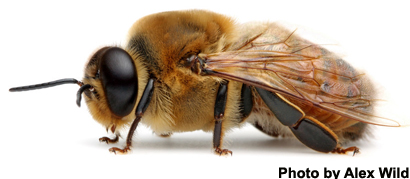 TRUBCI


TRUBEC ČASTO MĚNÍ DOMOV V JEDNOM ÚLU NEVYDRŽÍ
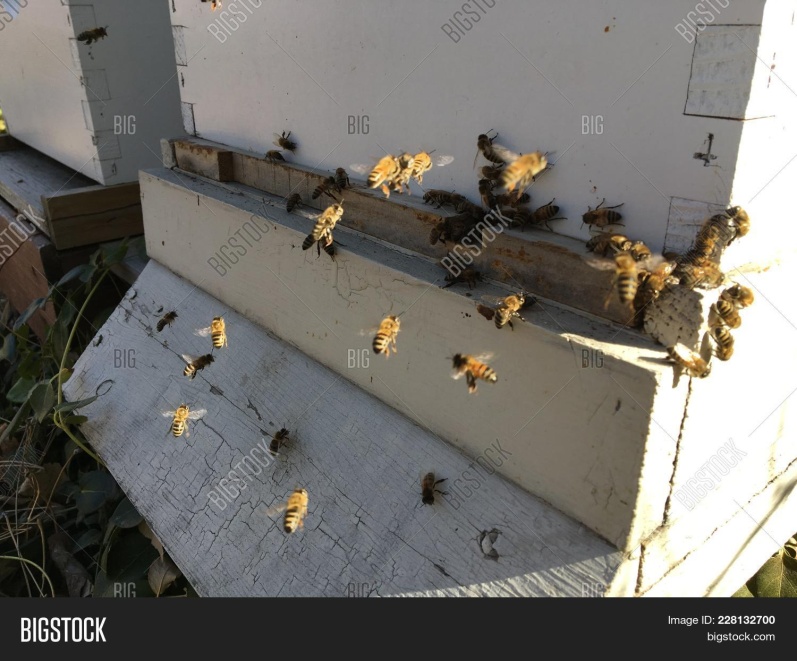 KLEŠTÍK SE SVEZE
A VČAS VYSTOUPÍ
VIDEO ŠÍŘENÍ A ROZMONŽOVÁNÍ KLEŠTÍKA VČELÍHO
ZAJÍMAVÁ FAKTA
50 – 90% KLEŠTÍKŮ SE NACHÁZÍ V ZAVÍČKOVANÝCH BUŇKÁCH
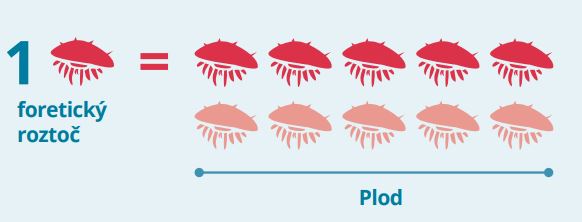 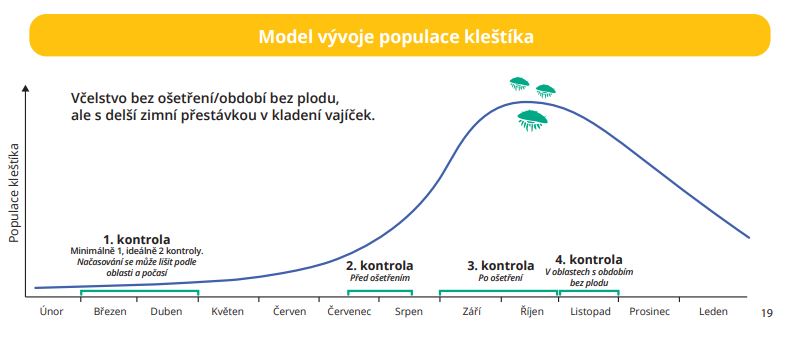 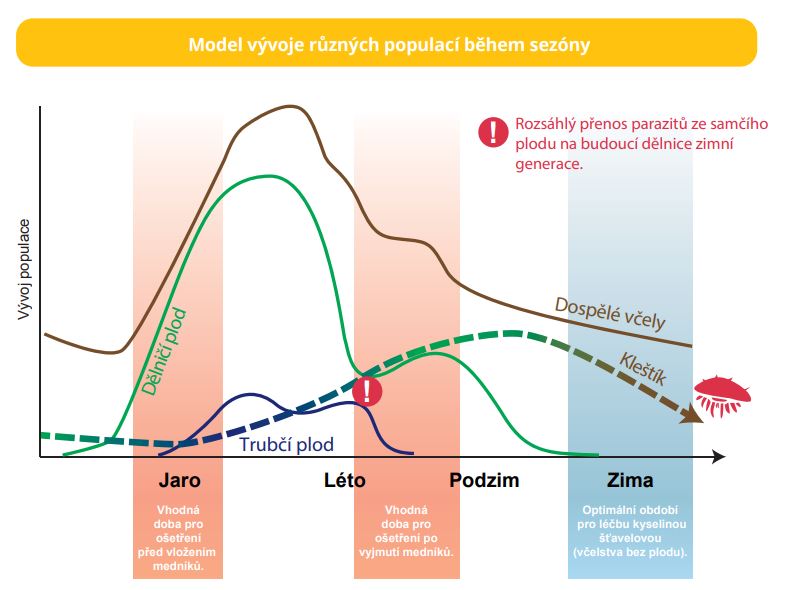 DŮSLEDKY PŮSOBENÍ KLEŠTÍKA VČELÍHO NA VČELSTVO
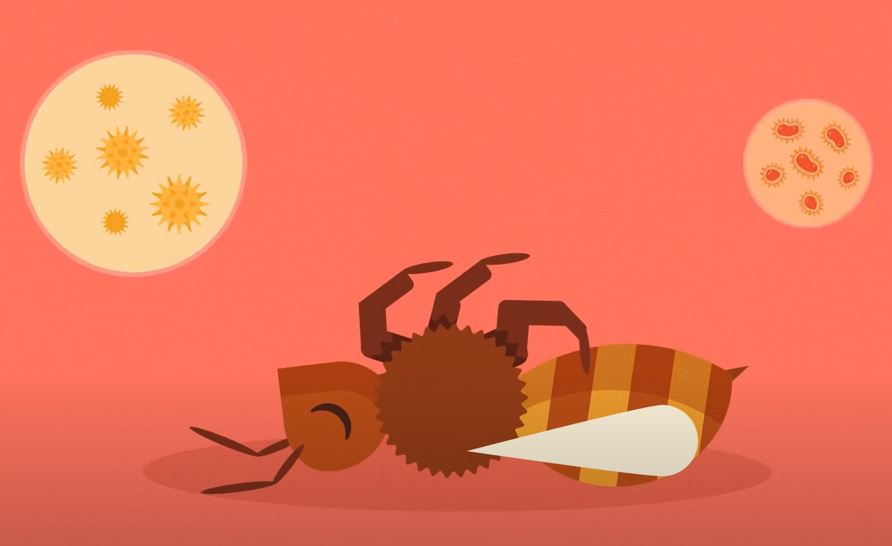 VIROVÁ ONEMOCNĚNÍ
ZESLABENÍ VČELSTVA
KOLAPS VČELSTVA
CCD Colony colaps disorder